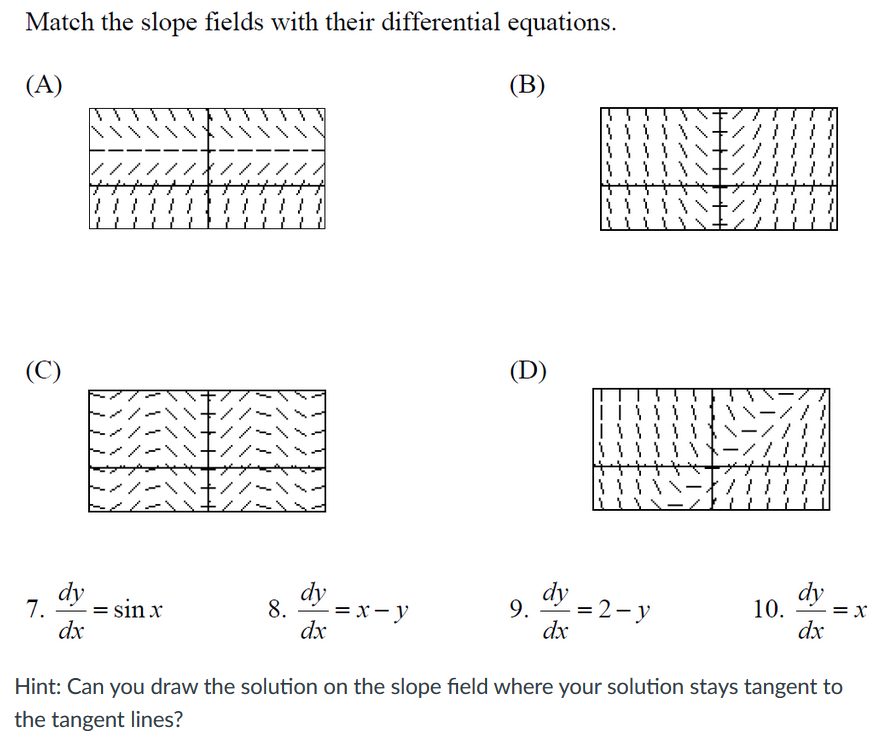 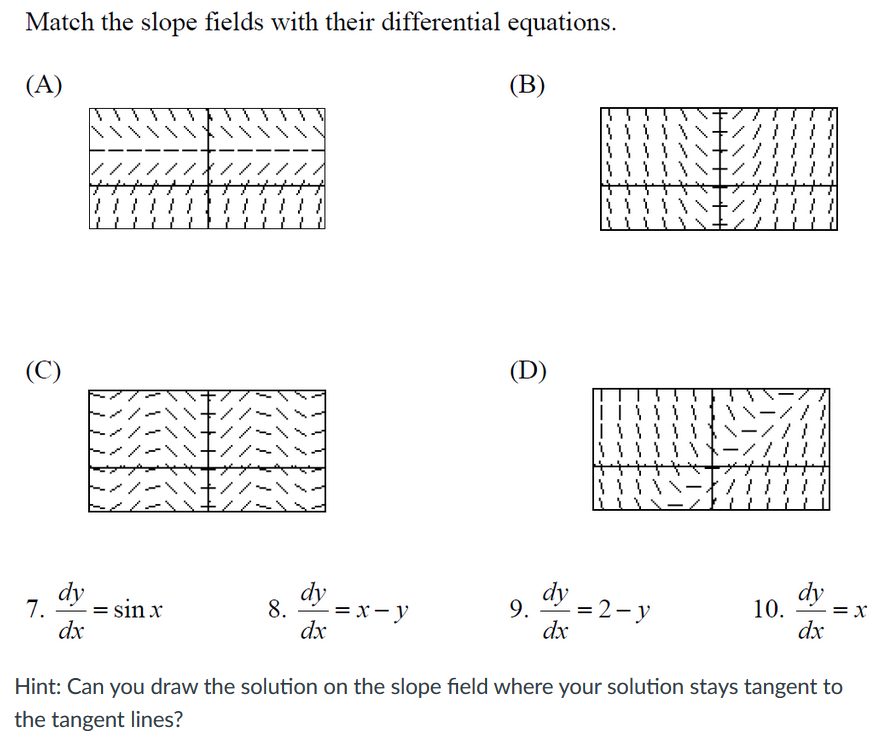 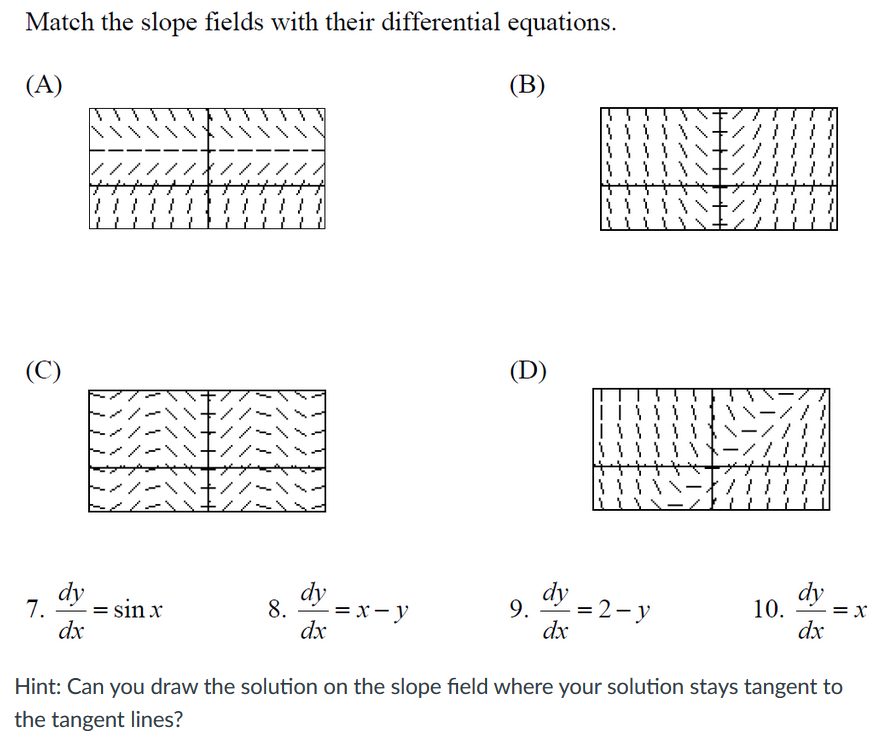 Separate Variables:

  
dy = sin(x) dx.  
Thus y = -cos(x) + C
7 and 10 are calc 1 problems
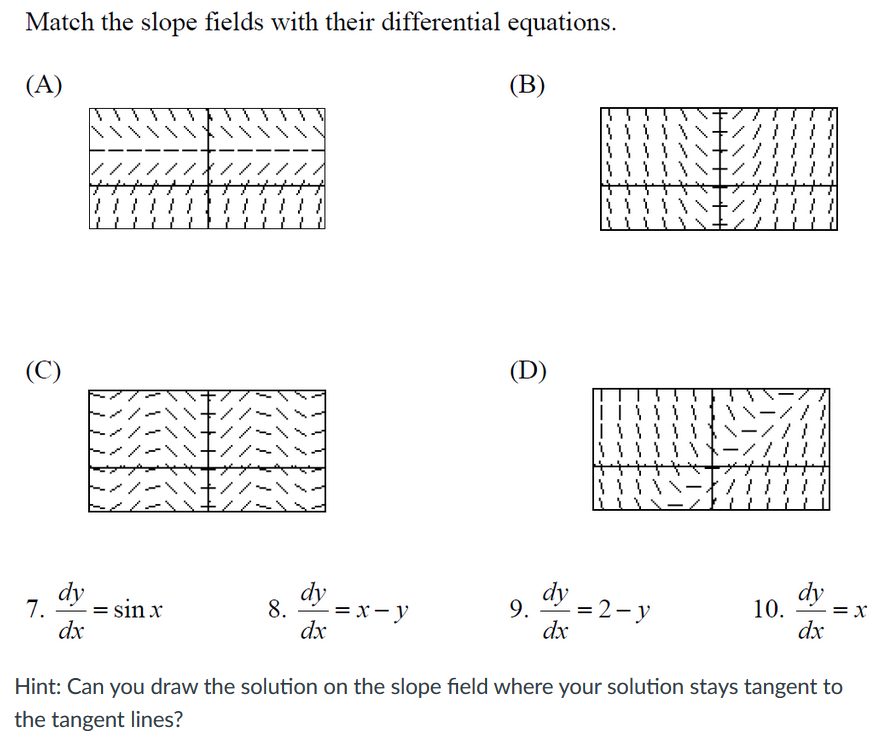 #9 is both linear and separable. 

 
Can use either 2.1 or 2.2 method to solve (or ch 3 method since constant coefficients).
#8 is linear, not separable.  Must use 2.1 integrating factor to solve.
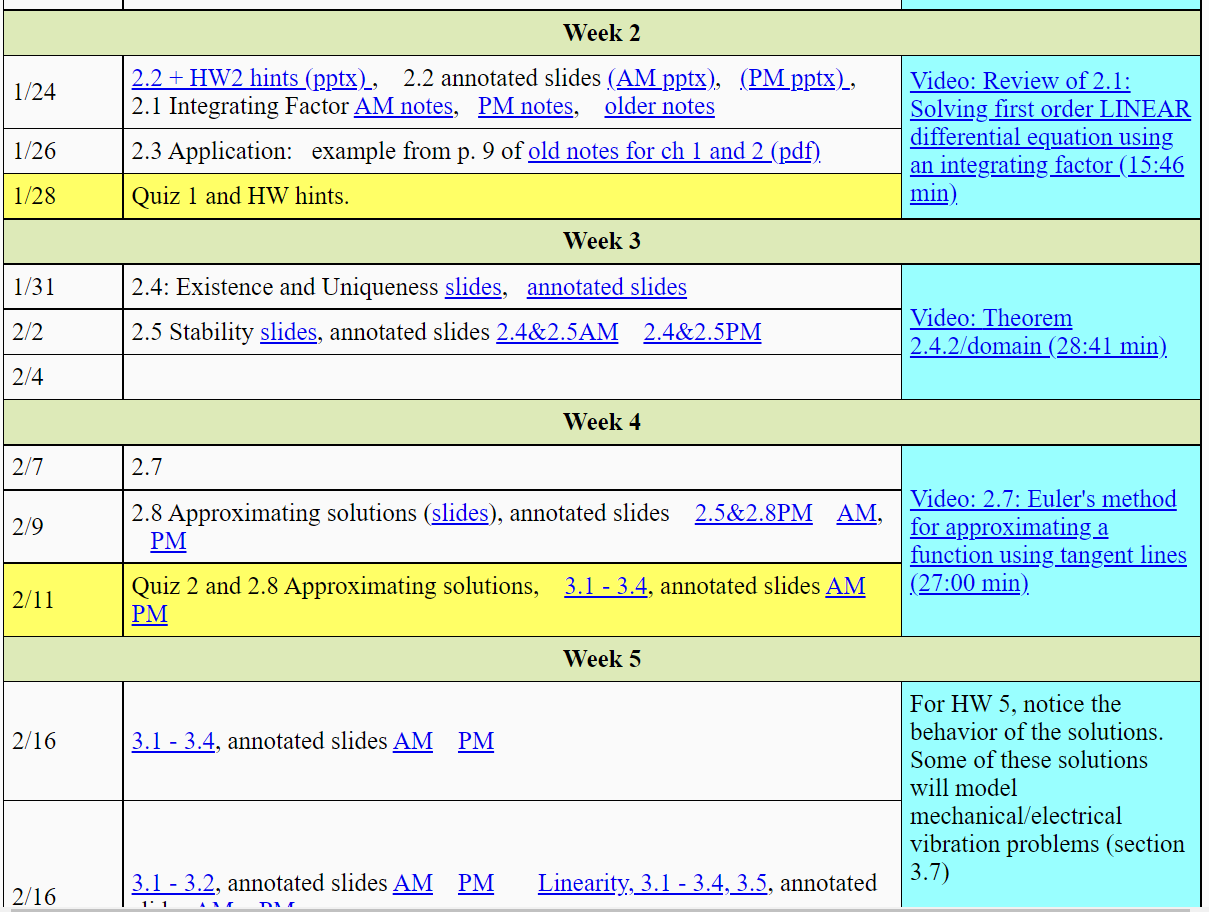 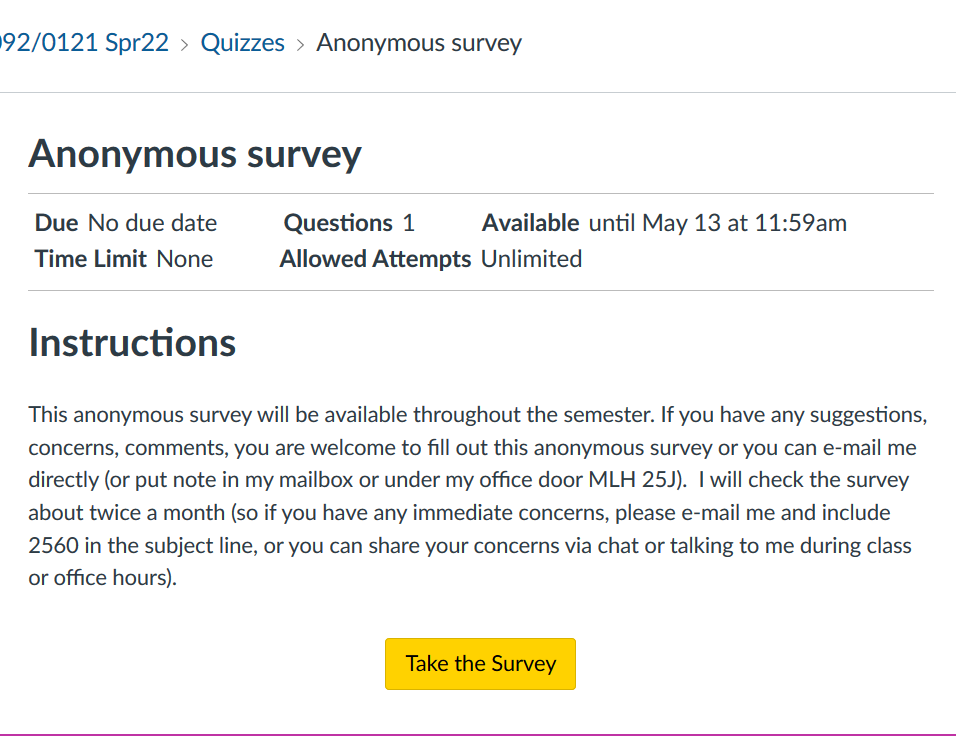 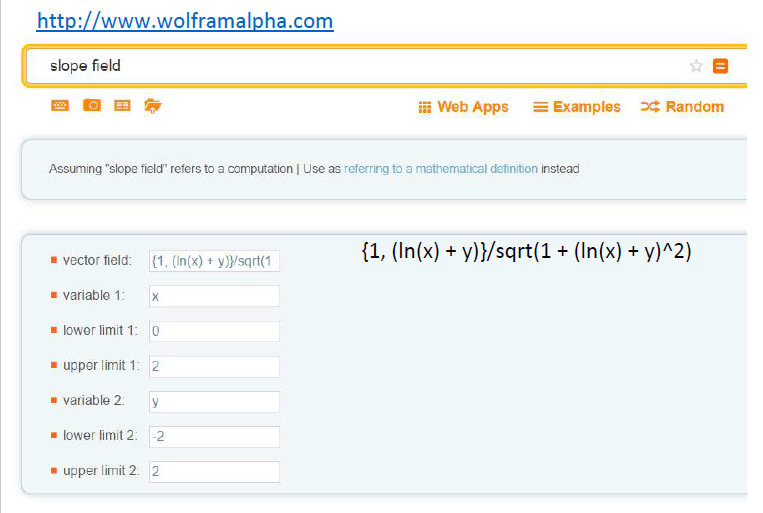 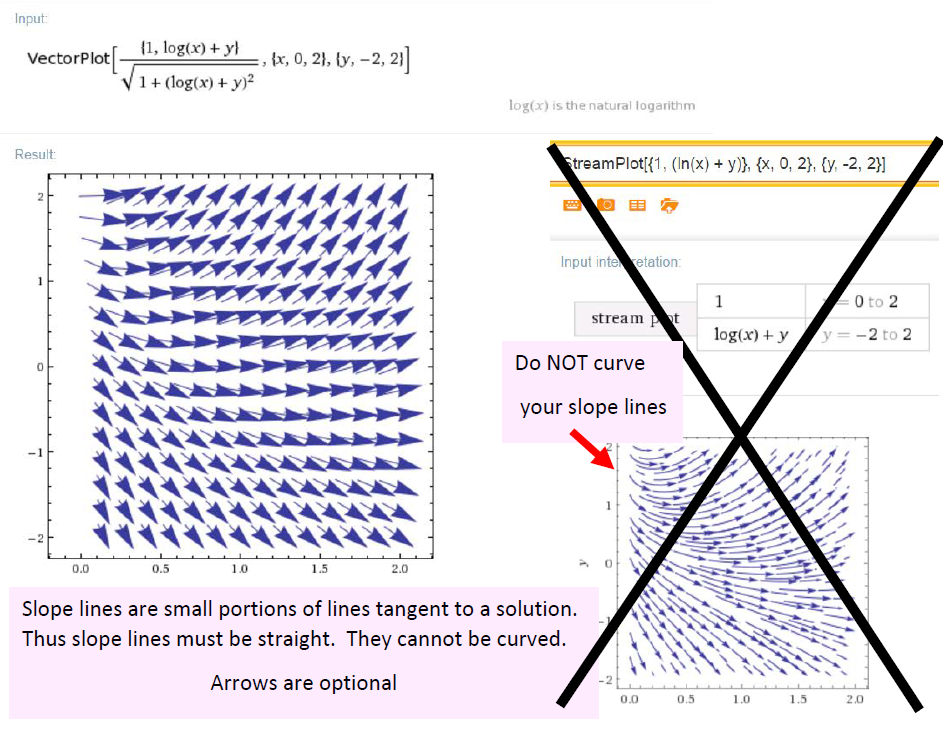 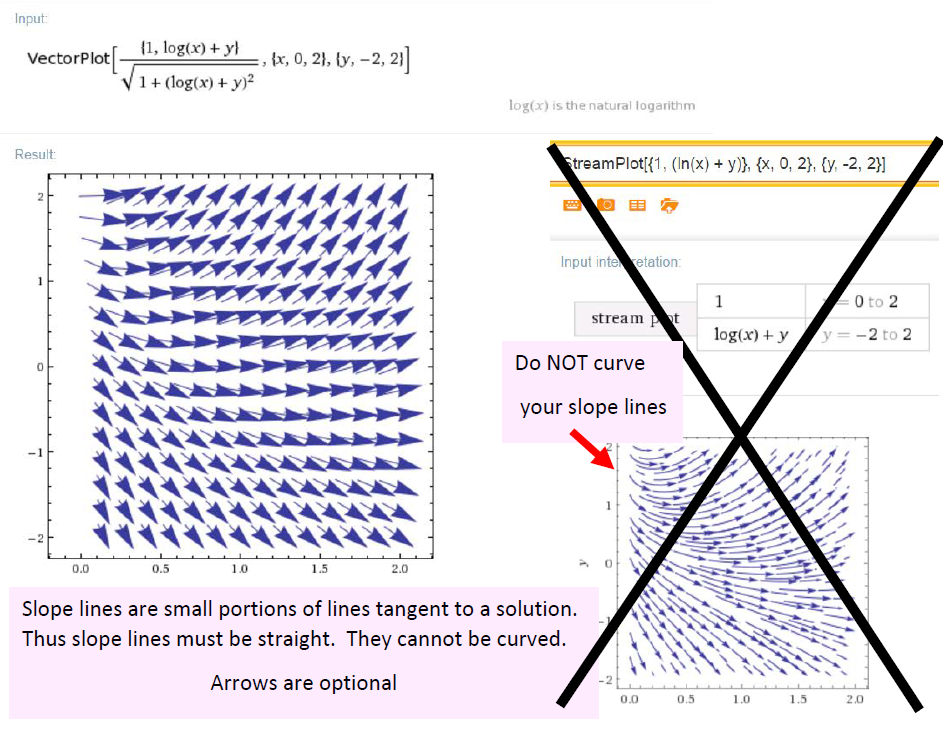 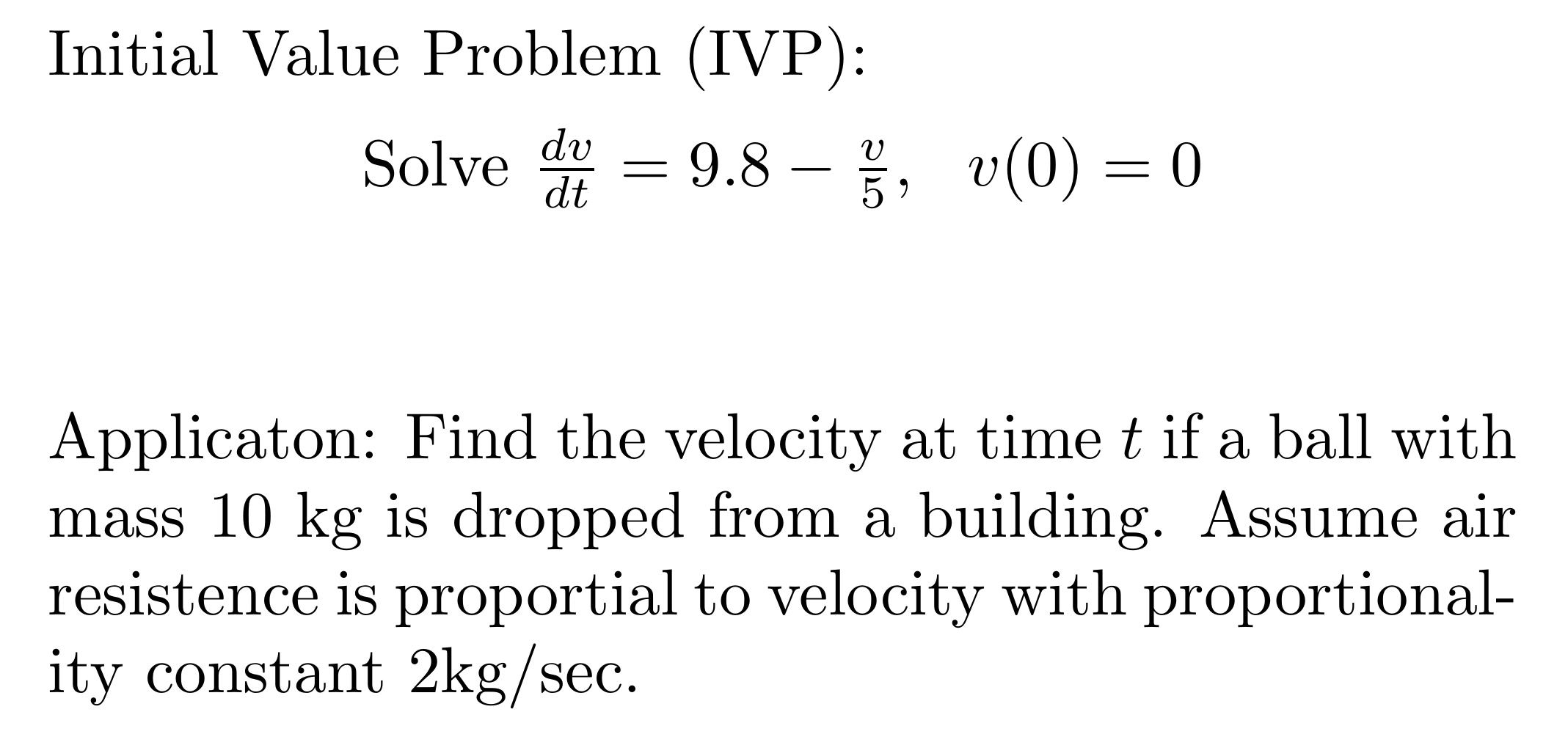 Section 2.2:  We were very sloppy last time  (similar example to last week with different numbers).
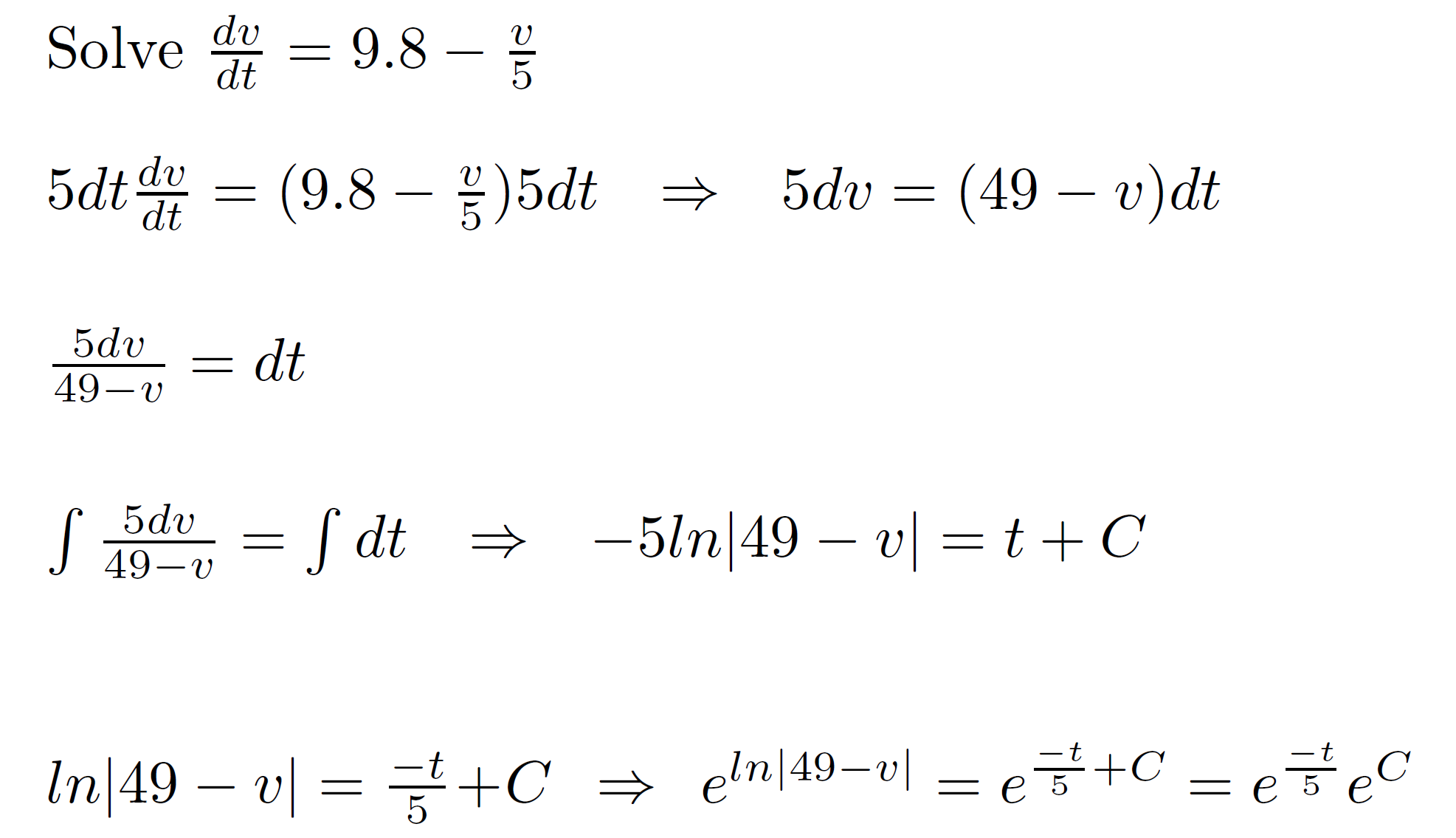 Divide by 0:  Lost solution   v = 49.
We also let C swallow constants (but NOT variables).
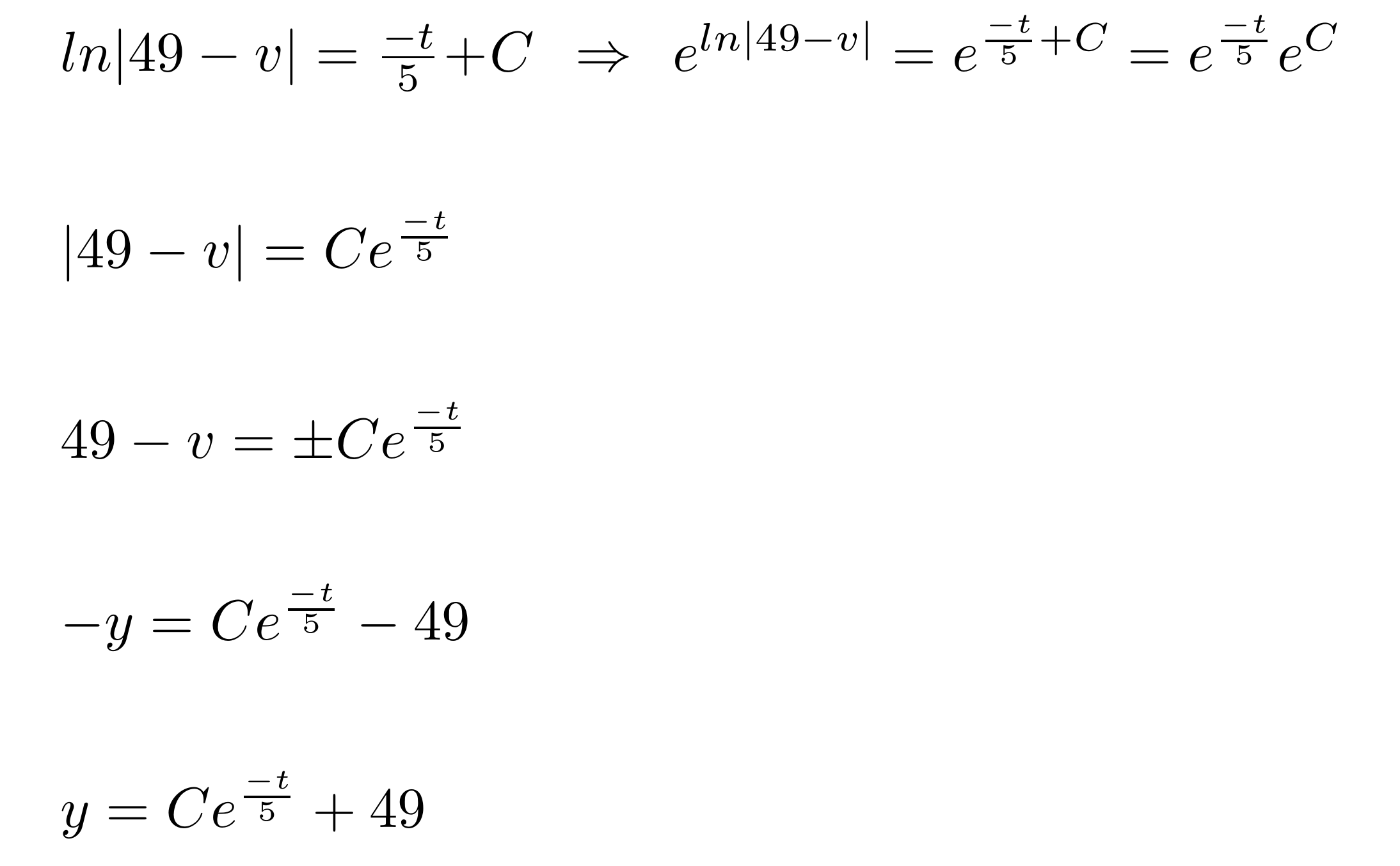 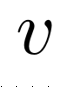 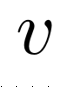 In the real world, worry about losing solutions and gaining non-solutions, but you don’t need to worry about this on exams and quizzes in this class.
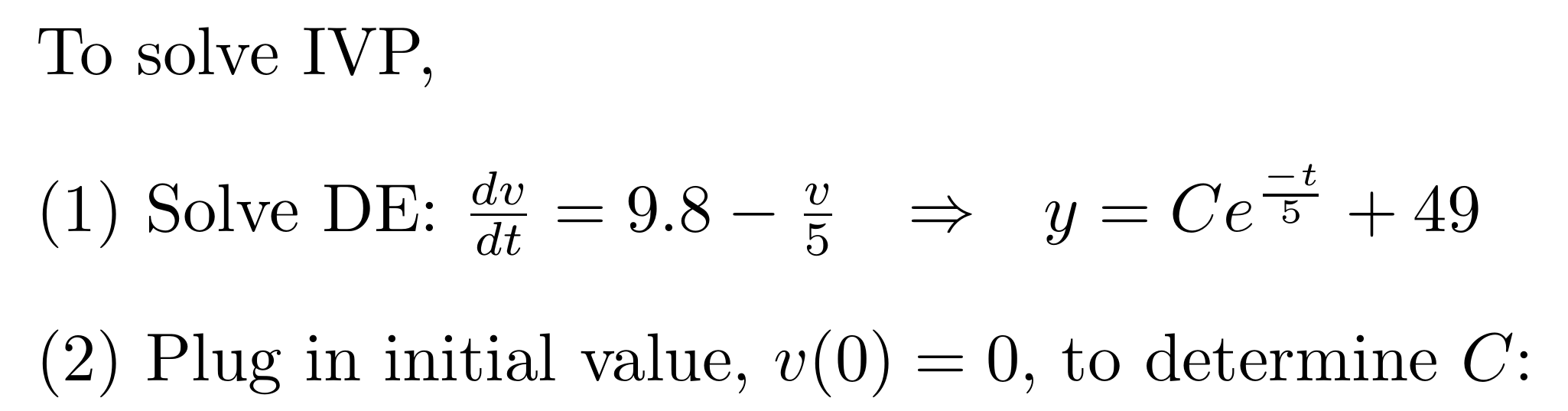 http://bcs.wiley.com/he-bcs/Books?action=resource &bcsId=2026&itemId=047143339X&resourceId=4140
Ch 2.2: Separable Equations
In this section we examine a subclass of linear and nonlinear first order equations. Consider the first order equation


We can rewrite this in the form


For example, let M(x,y) = - f (x,y) and N (x,y) = 1.  There may be other ways as well.  In differential form, 

If M is a function of x only and N is a function of y only, then 

In this case, the equation is called separable.
http://bcs.wiley.com/he-bcs/Books?action=resource &bcsId=2026&itemId=047143339X&resourceId=4140
Example 1:  Solving a Separable Equation
Solve the following first order nonlinear equation:


Separating variables, and using calculus, we obtain 





The equation above defines the solution y implicitly.  A graph showing the direction field and implicit plots of several integral curves for the differential equation is given above.
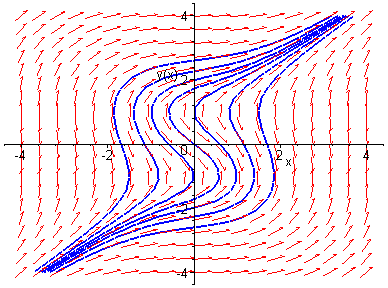 http://bcs.wiley.com/he-bcs/Books?action=resource&bcsId=2026&itemId=047143339X&resourceId=4140
Example 2:  Implicit and Explicit Solutions (1 of 4)
Solve the following first order nonlinear equation:


Separating variables and using calculus, we obtain 



The equation above defines the solution y implicitly.  An explicit expression for the solution can be found in this case:
If you can solve for y, you must do so and give explicit answer.
http://bcs.wiley.com/he-bcs/Books?action=resource &bcsId=2026&itemId=047143339X&resourceId=4140
Example 2:  Initial Value Problem (2 of 4)
Suppose we seek a solution satisfying y(0) = -1.  Using the implicit expression of y, we obtain


Thus the implicit equation defining y is 

Using explicit expression of y, 


It follows that
In this class (and in many applications), solutions will always be functions (and thus satisfy vertical line test).
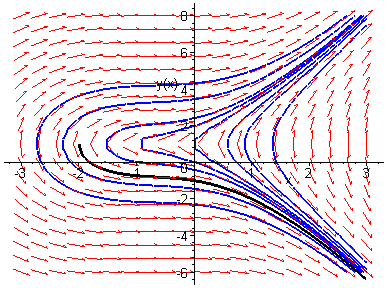 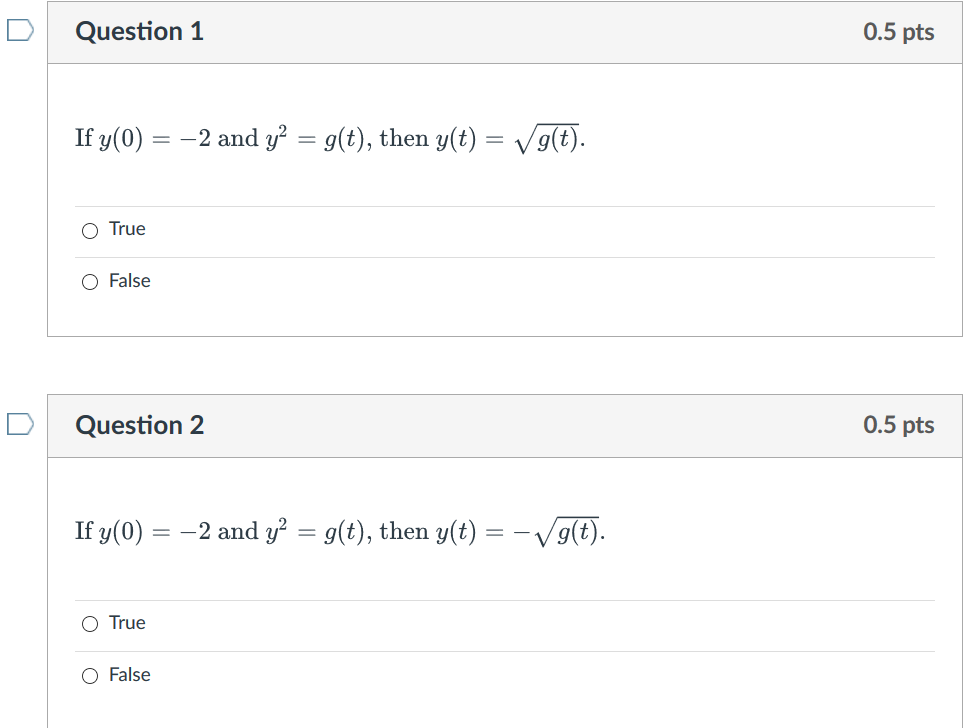 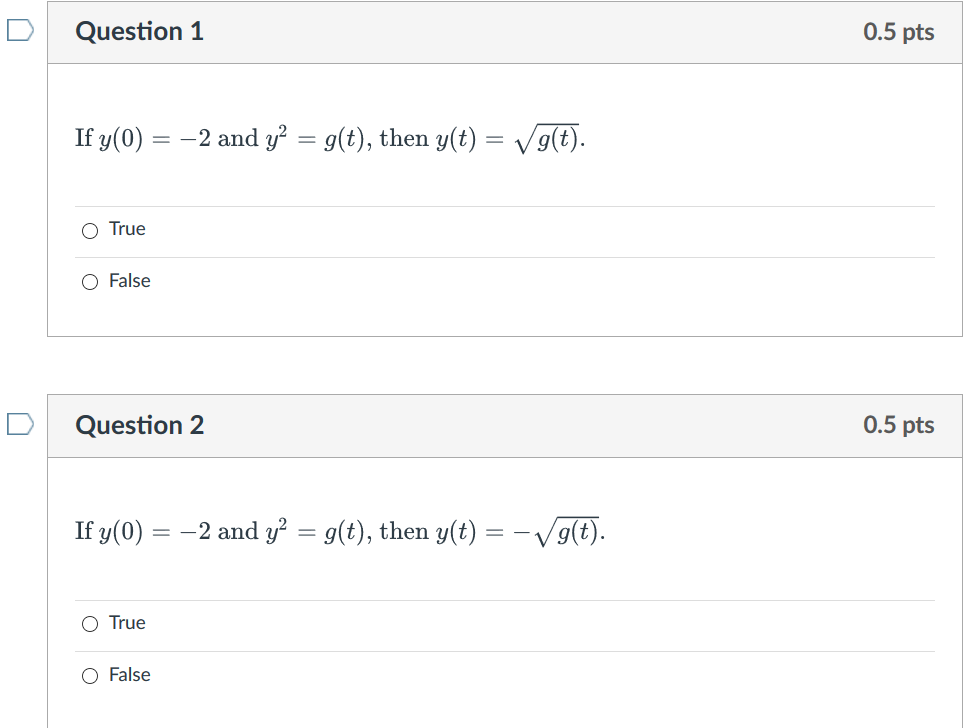 Week 3   Video
Theorem 2.4.2/domain (28:41 min video)   slides,   annotated slides:View after 2.4 in class lecture and before doing 2.4 HWThm 2.4.2 can sometimes be used to determine if an IVP has a unique solution, but it cannot be used to determine the domain of that solution. In this video, we first use Thm 2.4.2 to determine when y′=1/[(1−t)(2−y), y(t0)=y0 is guaranteed to have a unique solution. We then use a lot of algebra and a little bit of calculus to solve this DE and determine the domain of this solution when the initial value is the point (0, 1).
http://bcs.wiley.com/he-bcs/Books?action=resource &bcsId=2026&itemId=047143339X&resourceId=4140
Example 2:  Initial Condition y(0) = 3   (3 of 4)
Note that if initial condition is y(0) = 3, then we choose the positive sign, instead of negative sign, on square root term:
In this class (and in many applications), solutions will always be functions (and thus satisfy vertical line test).
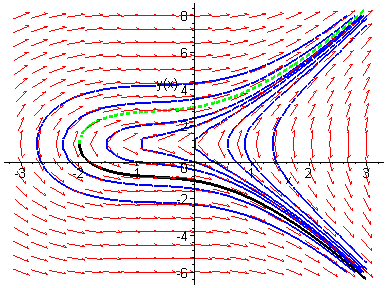 Domain will always be a single open interval.
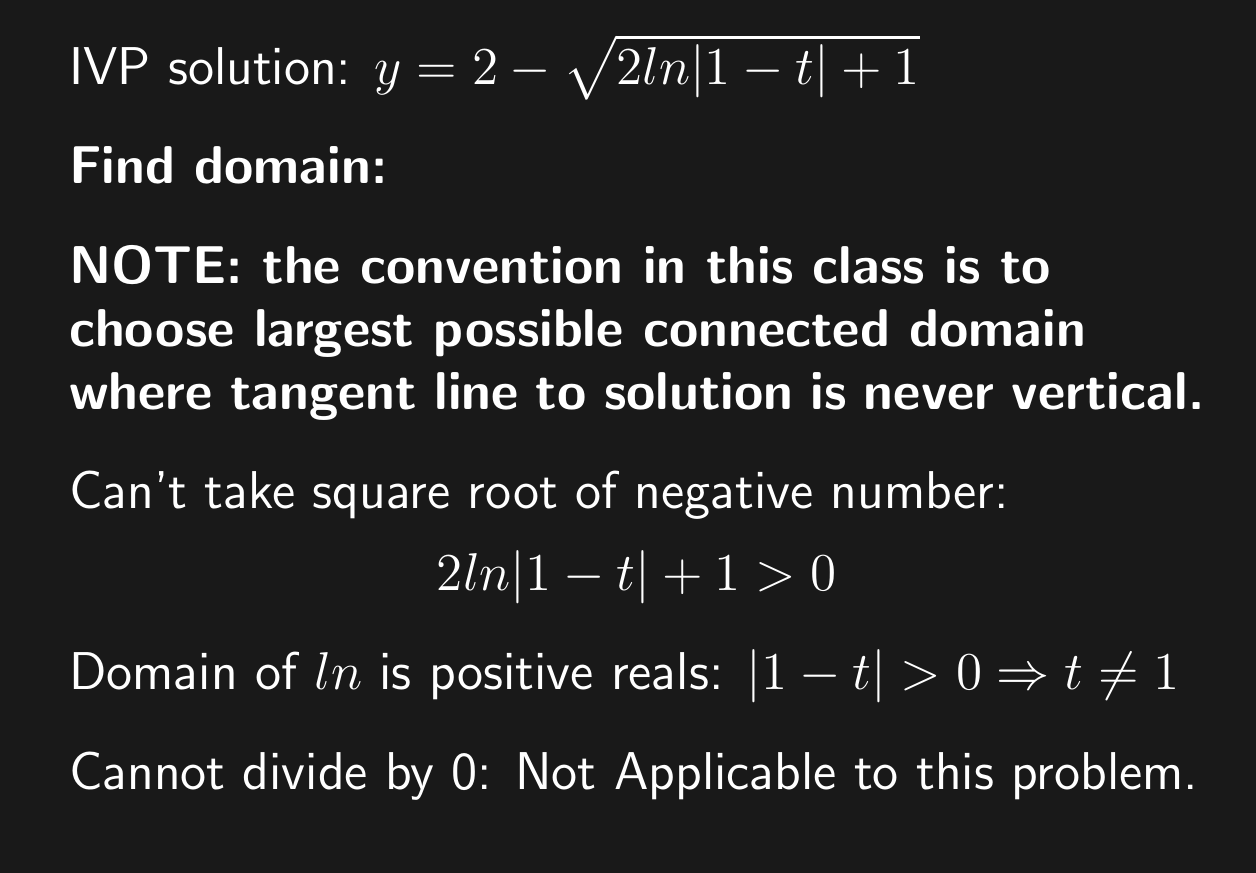 HW hint:  For one of your HW problems, to find domain:

Determine where tangent line is vertical.  For this 
      particular problem, this will occur at certain y-values.

Plug these y-values into solution and solve for x to find potential boundary of domain.
http://bcs.wiley.com/he-bcs/Books?action=resource &bcsId=2026&itemId=047143339X&resourceId=4140
Example 2:  Domain (4 of 4)
Domain will always be a single open interval.
Thus the solutions to the initial value problem 


	are given by


From explicit representation of y, it follows that

	and hence domain of y is (-2, ).  Note x = -2 yields y = 1, which makes denominator of dy/dx zero (vertical tangent). 
Conversely, domain of y can be estimated by locating vertical tangents on graph (useful for implicitly defined solutions).
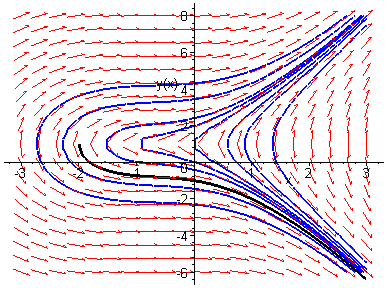 http://bcs.wiley.com/he-bcs/Books?action=resource&bcsId=2026&itemId=047143339X&resourceId=4140
Example 3: Implicit Solution of Initial Value Problem (1 of 2)
Consider the following initial value problem:


Separating variables and using calculus, we obtain 





Using the initial condition, it follows that
http://bcs.wiley.com/he-bcs/Books?action=resource &bcsId=2026&itemId=047143339X&resourceId=4140
Example 3:  Graph of Solutions (2 of 2)
Thus


The graph of this solution (black), along with the graphs of the direction field and several integral curves (blue) for this differential equation, is given below.
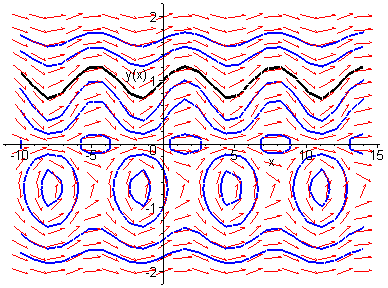 Solutions vary dramatically based on initial value.
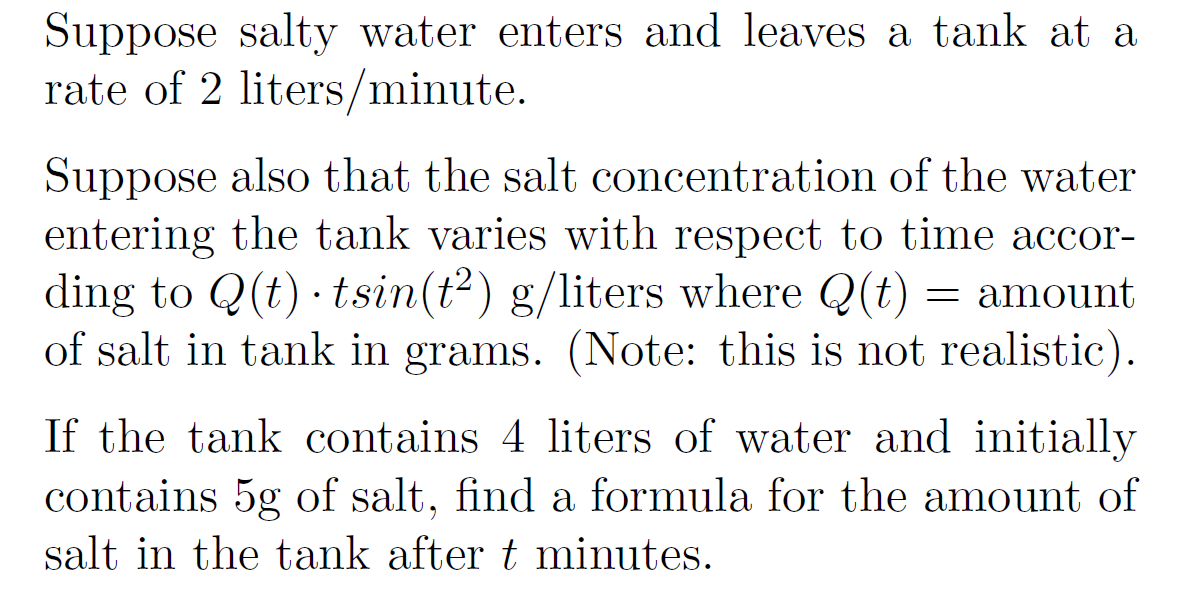 HW hint (next slide)
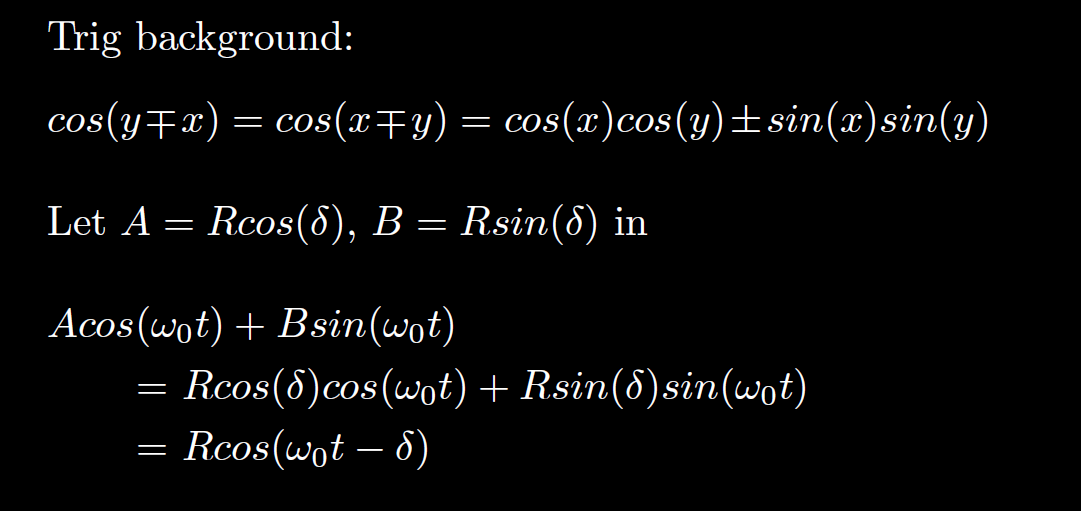 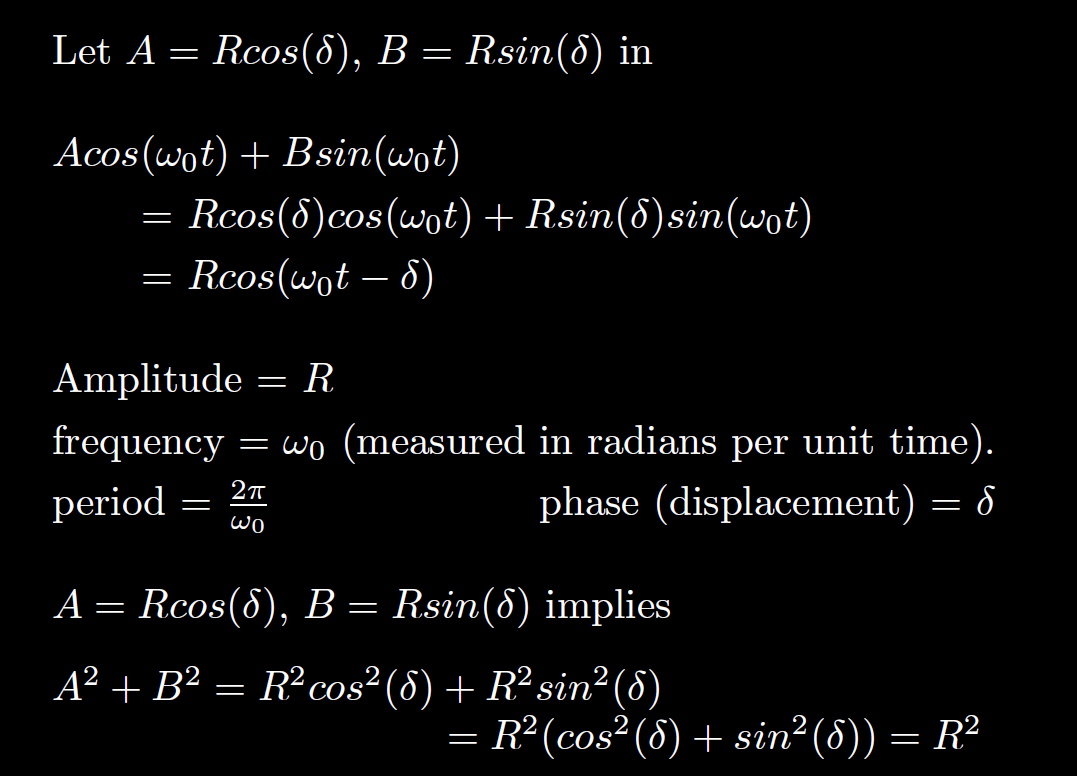 We will use this in section 3.7
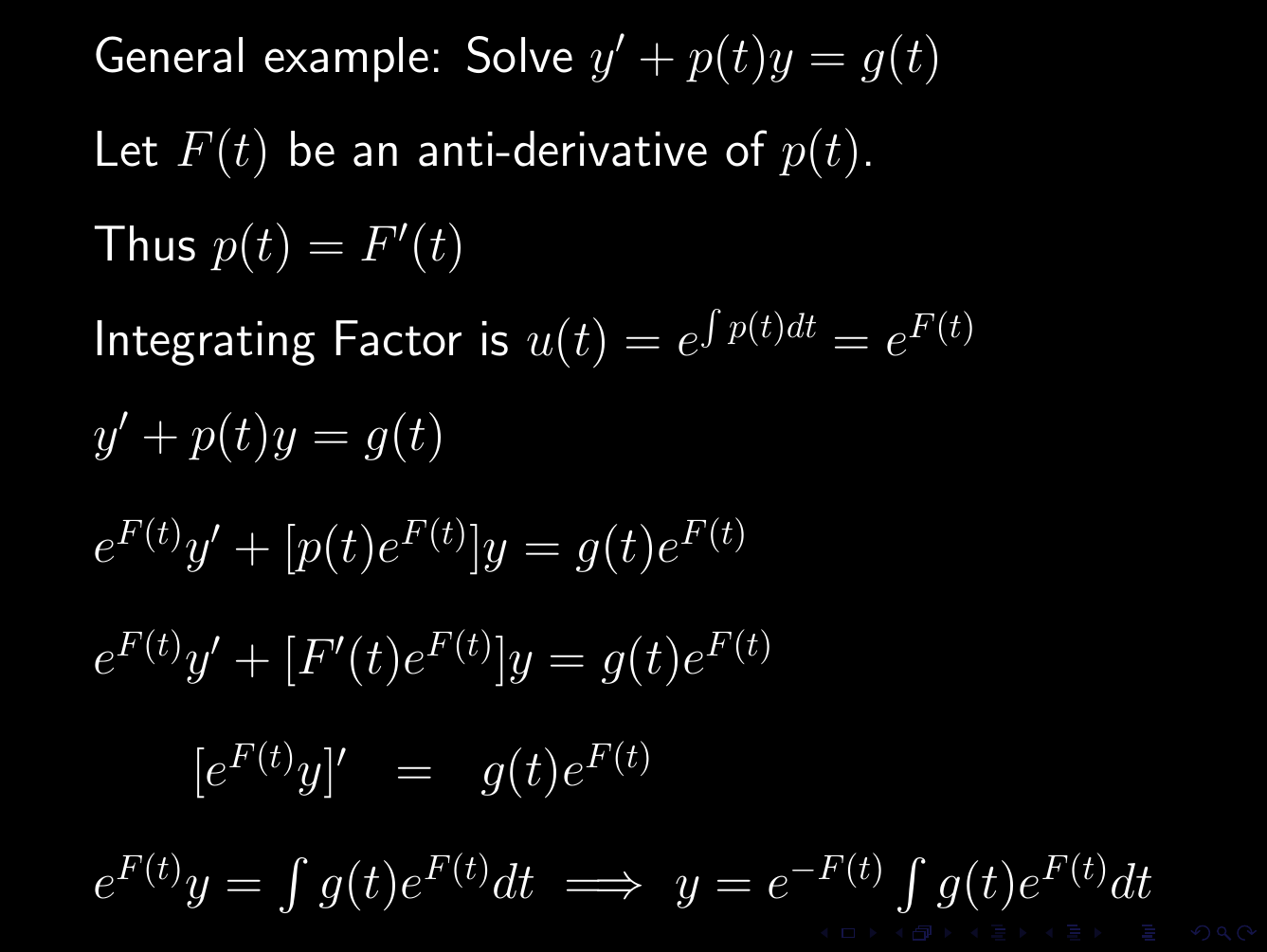 Section 2.1
You canNOT use formula.  You must show product rule step.
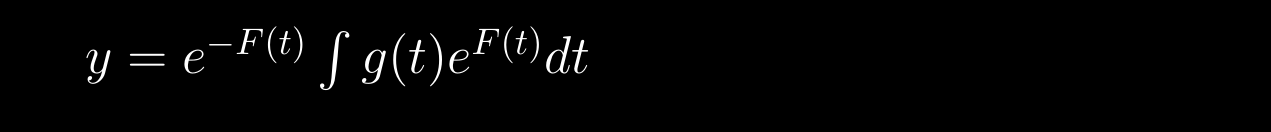 HW hint
If taking limit, might be able to use l’hopital’s rule and
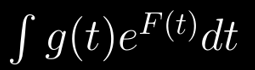 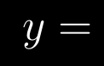 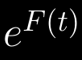 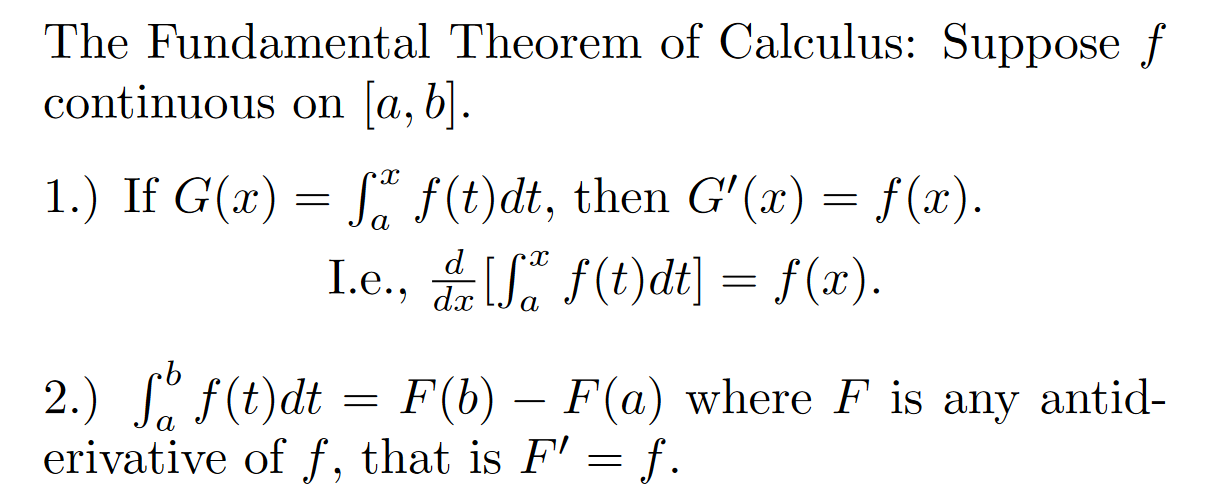